10.7 Elastic Deformation
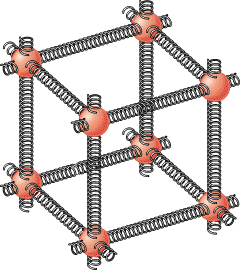 Elastic Deformations
Young’s Modulus
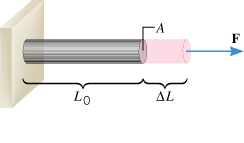 Magnitude of the force is proportional to the fractional increase in length DL/L0, and the cross-sectional area, A.
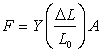 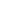 TABLE 10.1
Values for the Young's Modulus of Solid Materials
Material
Young's Modulus Y (N/m2)
Aluminum
6.9 × 1010
Bone
Compression
9.4 × 109
Tension
1.6 × 1010
Brass
9.0 × 1010
Brick
1.4 × 1010
Copper
1.1 × 1011
Mohair
2.9 × 109
Nylon
3.7 × 109
Pyrex glass
6.2 × 1010
Steel
2.0 × 1011
Teflon
3.7 × 108
Tungsten
3.6 × 1011
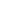 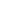 Shear Deformation
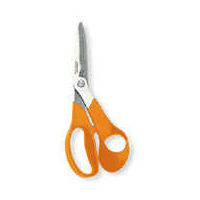 Q: Give another name for scissors?
Shear Deformation
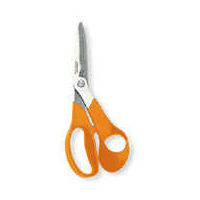 Q: Give another name for scissors?
A: Shears. They cut the materials by shearing them.
Shear Deformation and the Shear Modulus
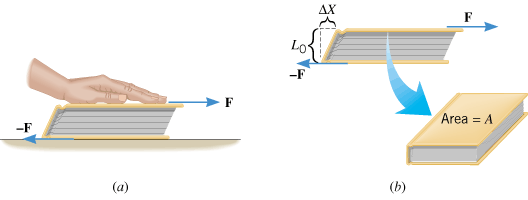 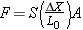 TABLE 10.2
Values for the Shear Modulus of Solid Materials
Material
Shear Modulus S (N/m2)
Aluminum
2.4 × 1010
Bone
8.0 × 1010
Brass
3.5 × 1010
Copper
4.2 × 1010
Lead
5.4 × 109
Nickel
7.3 × 1010
Steel
8.1 × 1010
Tungsten
1.5 × 1011
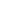 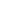 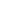 Volume Deformation And The Bulk Modulus
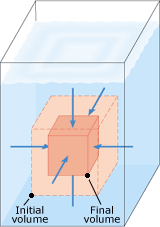 Pressure
The pressure P is the magnitude F of the force acting perpendicular to a surface divided by the area A over which the force acts:
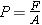 SI Unit of Pressure: N/m2 = pascal (Pa).
Bulk Modulus
Experiment reveals that the change DP in pressure needed to change the volume by an amount DV is directly proportional to the fractional change DV/V0 in the volume:
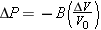 The proportionality constant B is known as the bulk modulus. The minus sign occurs because an increase in pressure (DP positive) always creates a decrease in volume (DV negative).
TABLE 10.3
Values for the Bulk Modulus of Solid and Liquid
Material
Bulk Modulus B (N/m2)
Solids
Aluminum
7.1 × 1010
Brass
6.7 × 1010
Copper
1.3 × 1011
Lead
4.2 × 1010
Nylon
6.1 × 109
Pyrex glass
2.6 × 1010
Steel
1.4 × 1011
Liquids
Ethanol
8.9 × 108
Oil
1.7 × 109
Water
2.2 × 109
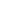 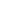 10.8 Stress, Strain, and Hooke's Law
The stress and strain are directly proportional to one another, a relationship first discovered by Robert Hooke (1635–1703) and now referred to as Hooke's law.
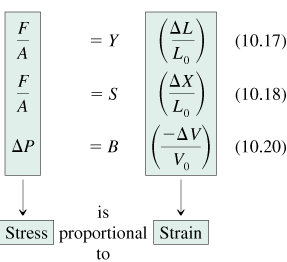 Hooke’s Law
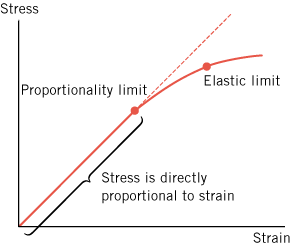 Bone Compression
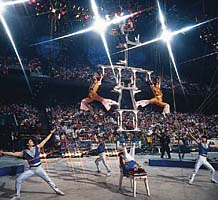 In a circus act, a performer supports the combined weight (1640 N) of a number of colleagues (see Figure 10.30). Each thighbone (femur) of this performer has a length of 0.55 m and an effective cross-sectional area of 7.7 × 10–4 m2. Determine the amount by which each thighbone compresses under the extra weight.